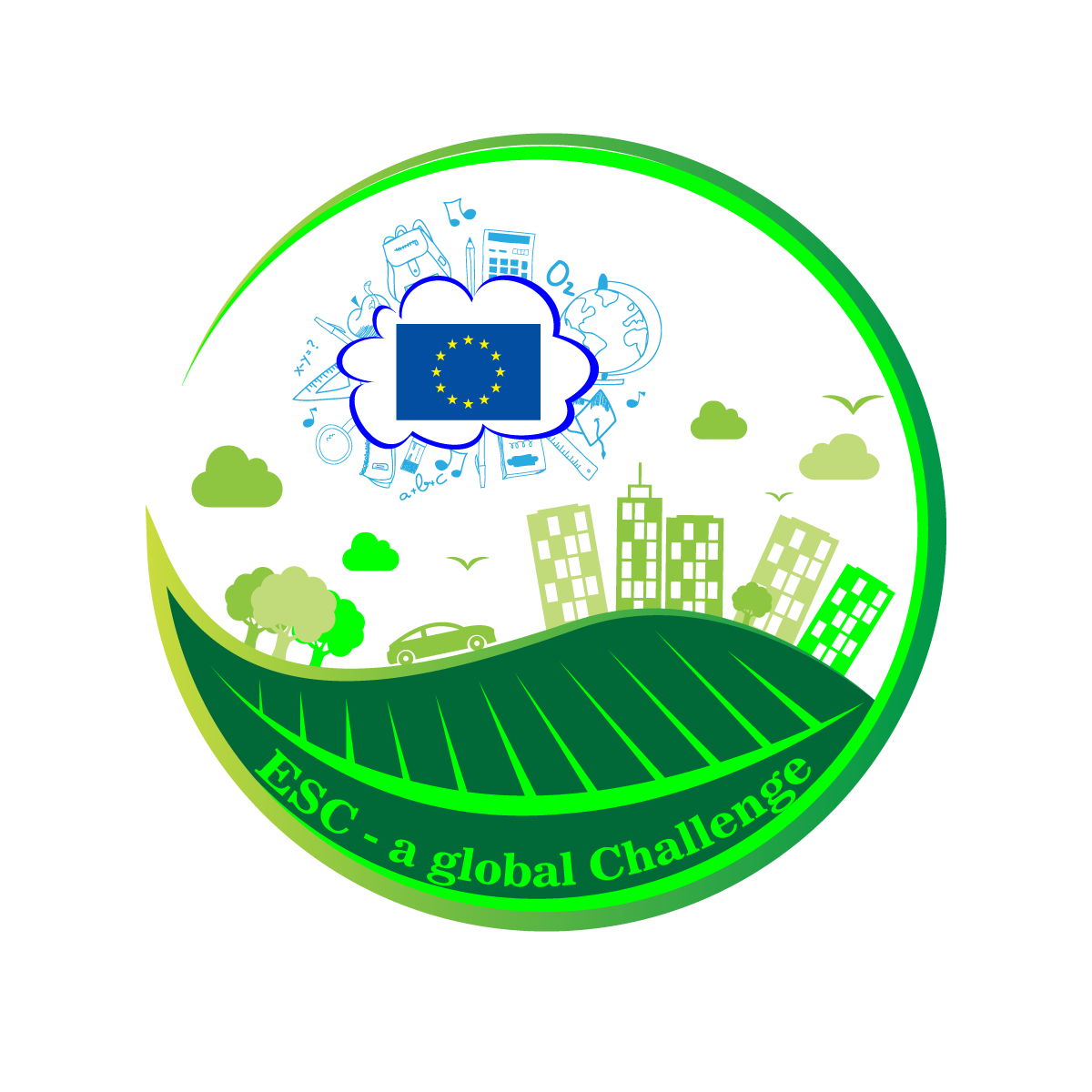 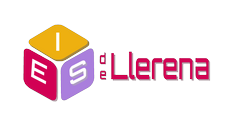 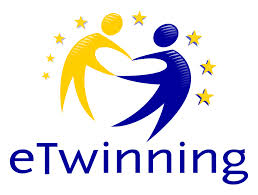 ESC - a global challenge
Solar Power Fountain
2.2. Models
2.3. and 2.4. Solar devices

IES de Llerena
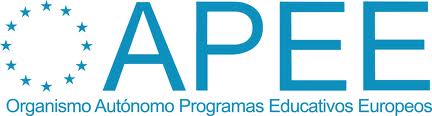 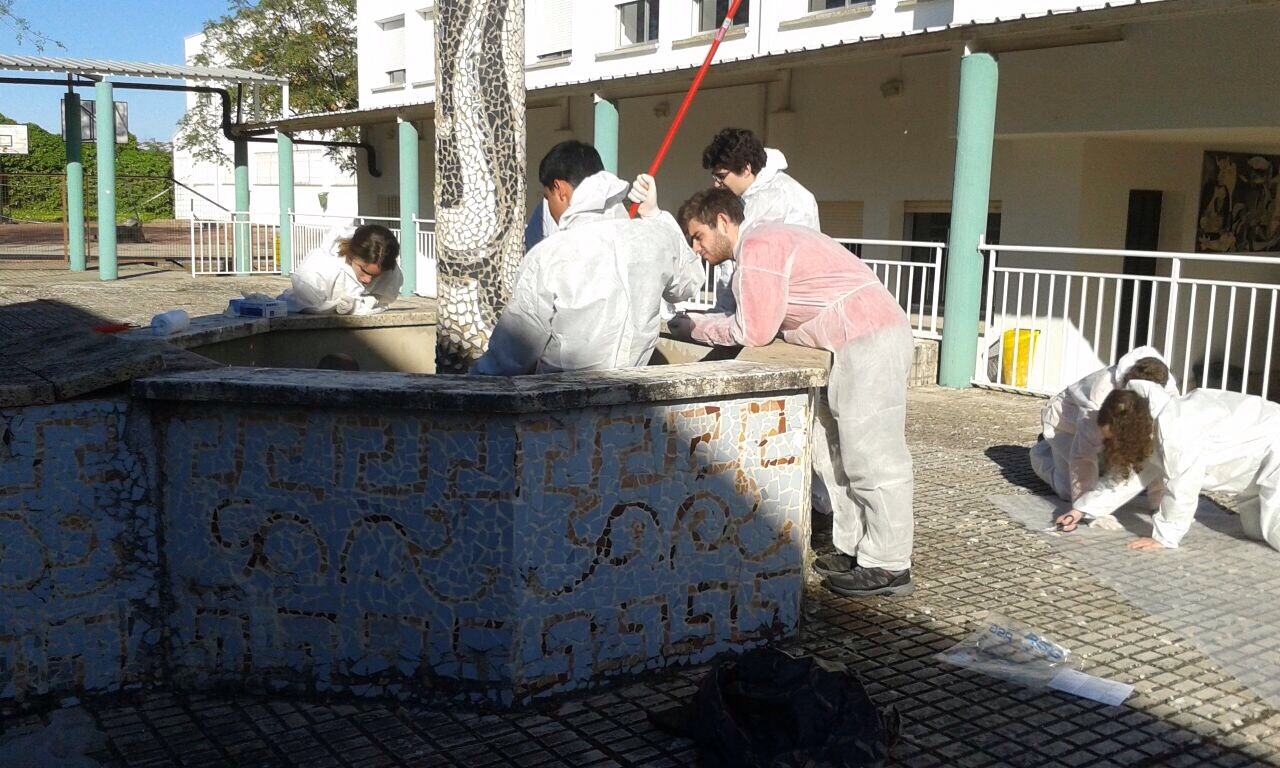 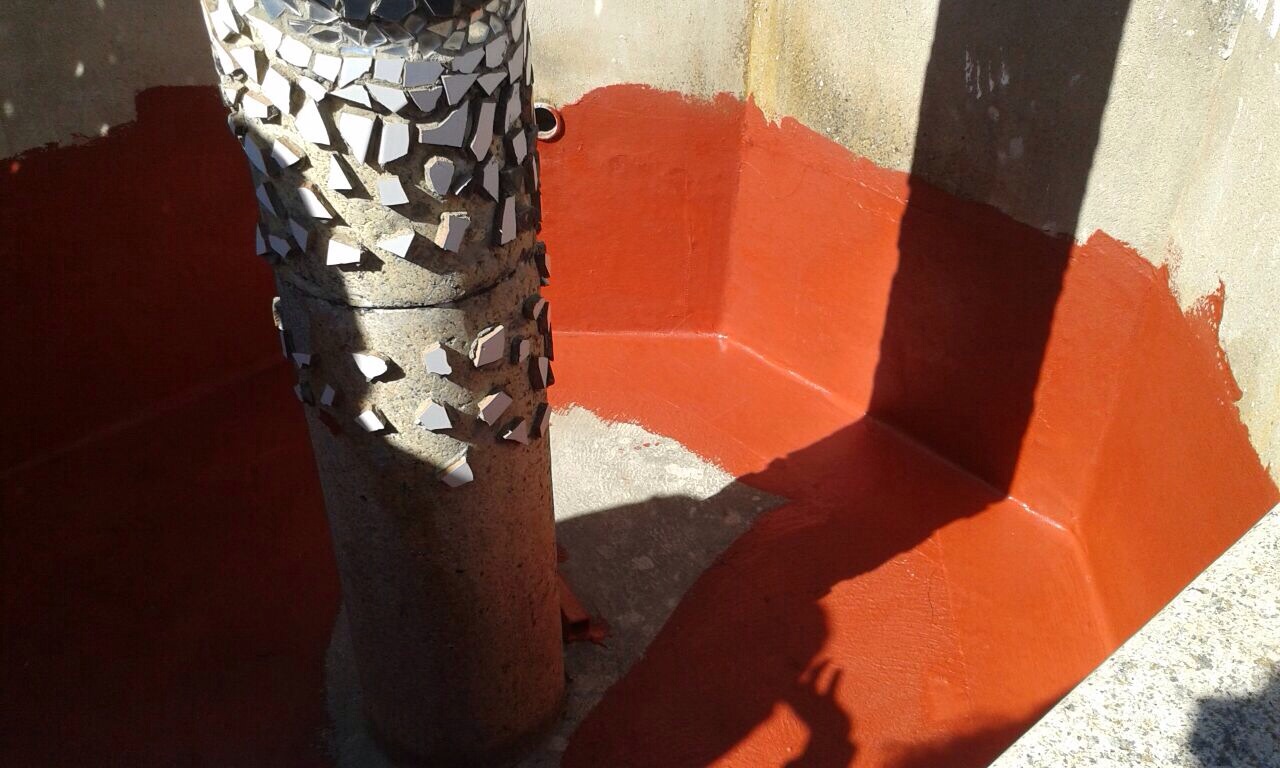 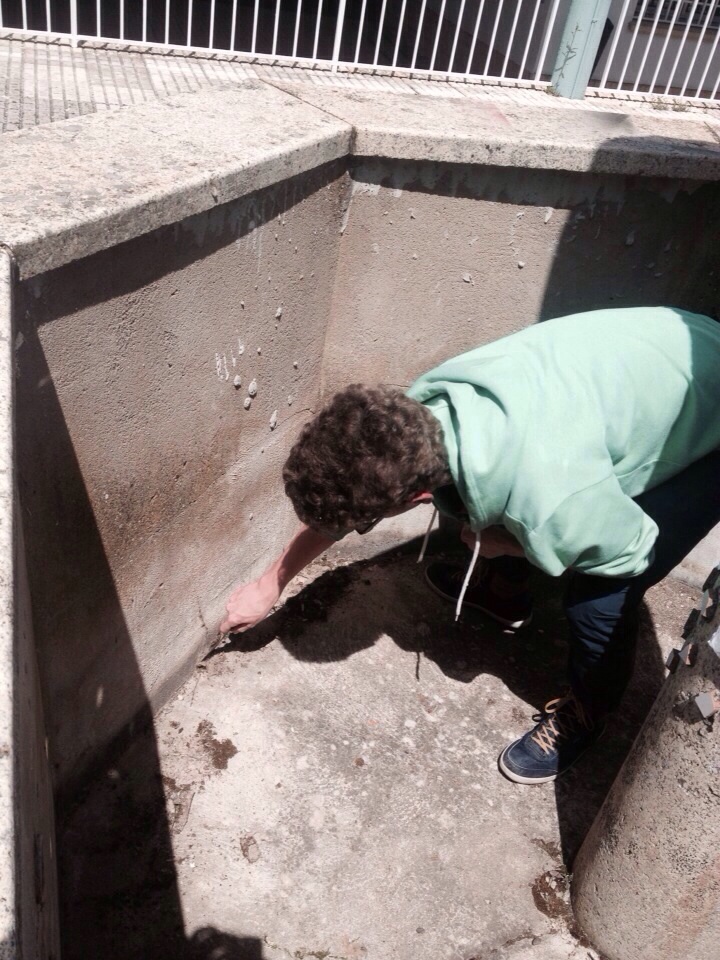 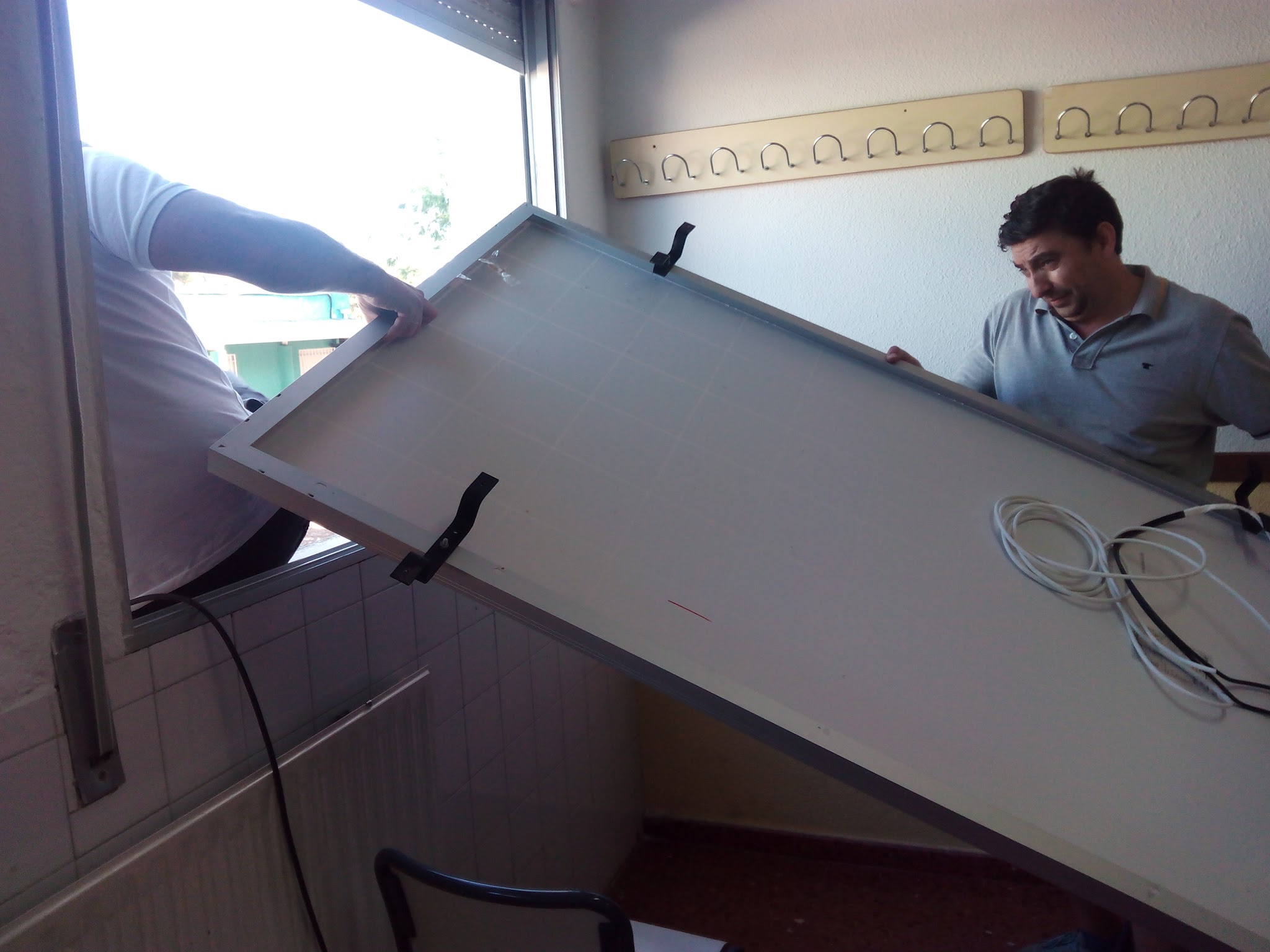 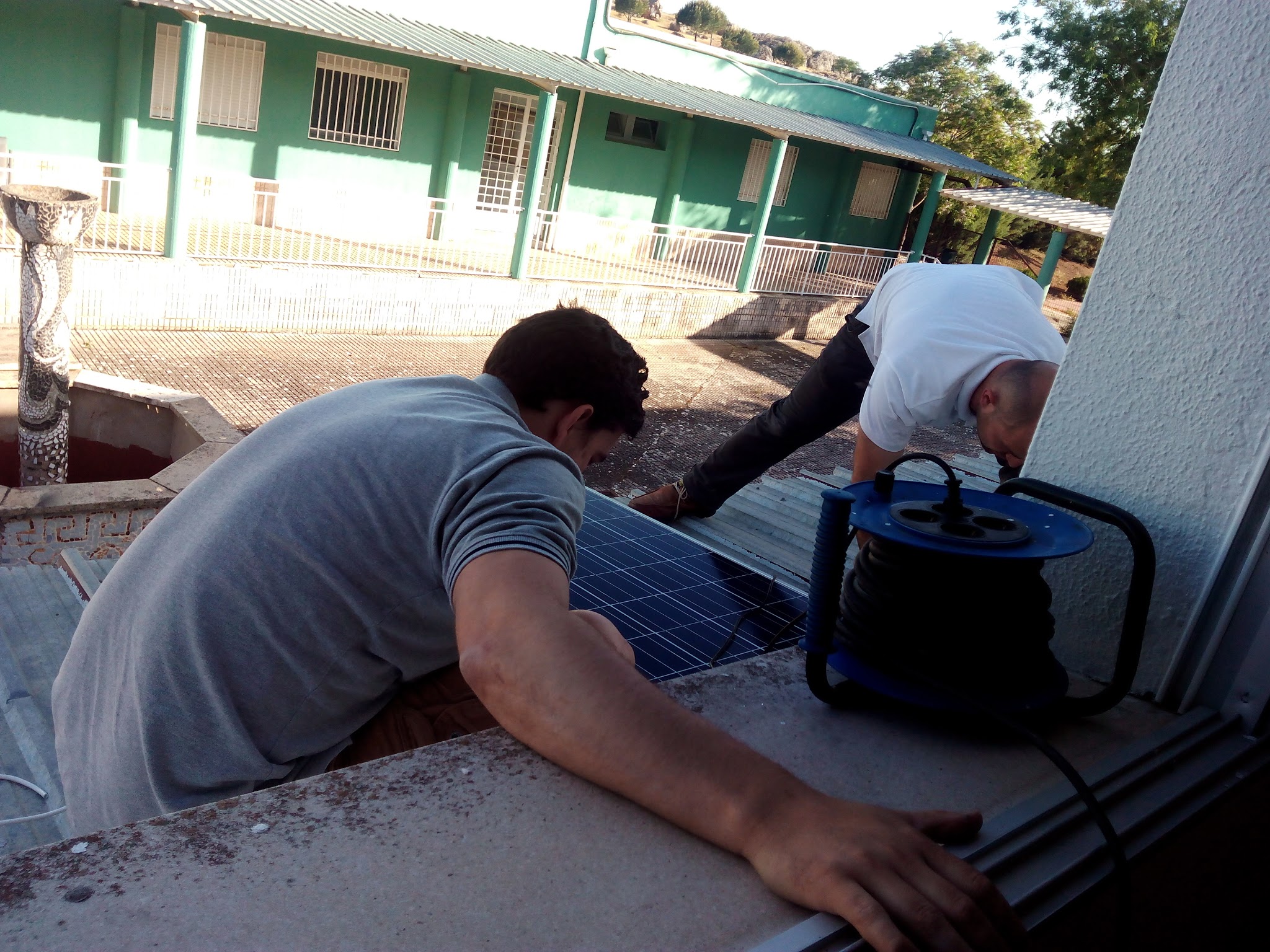 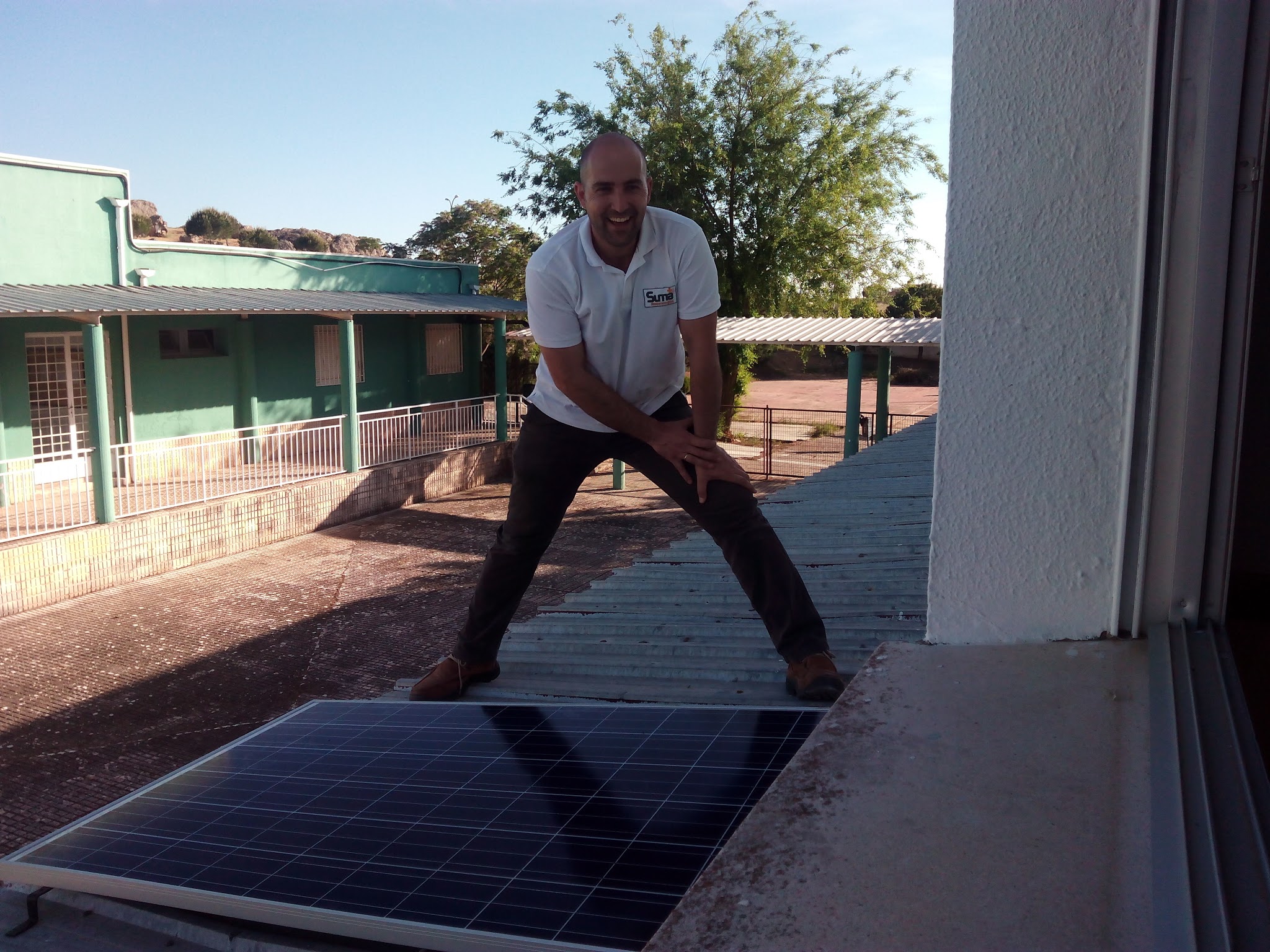 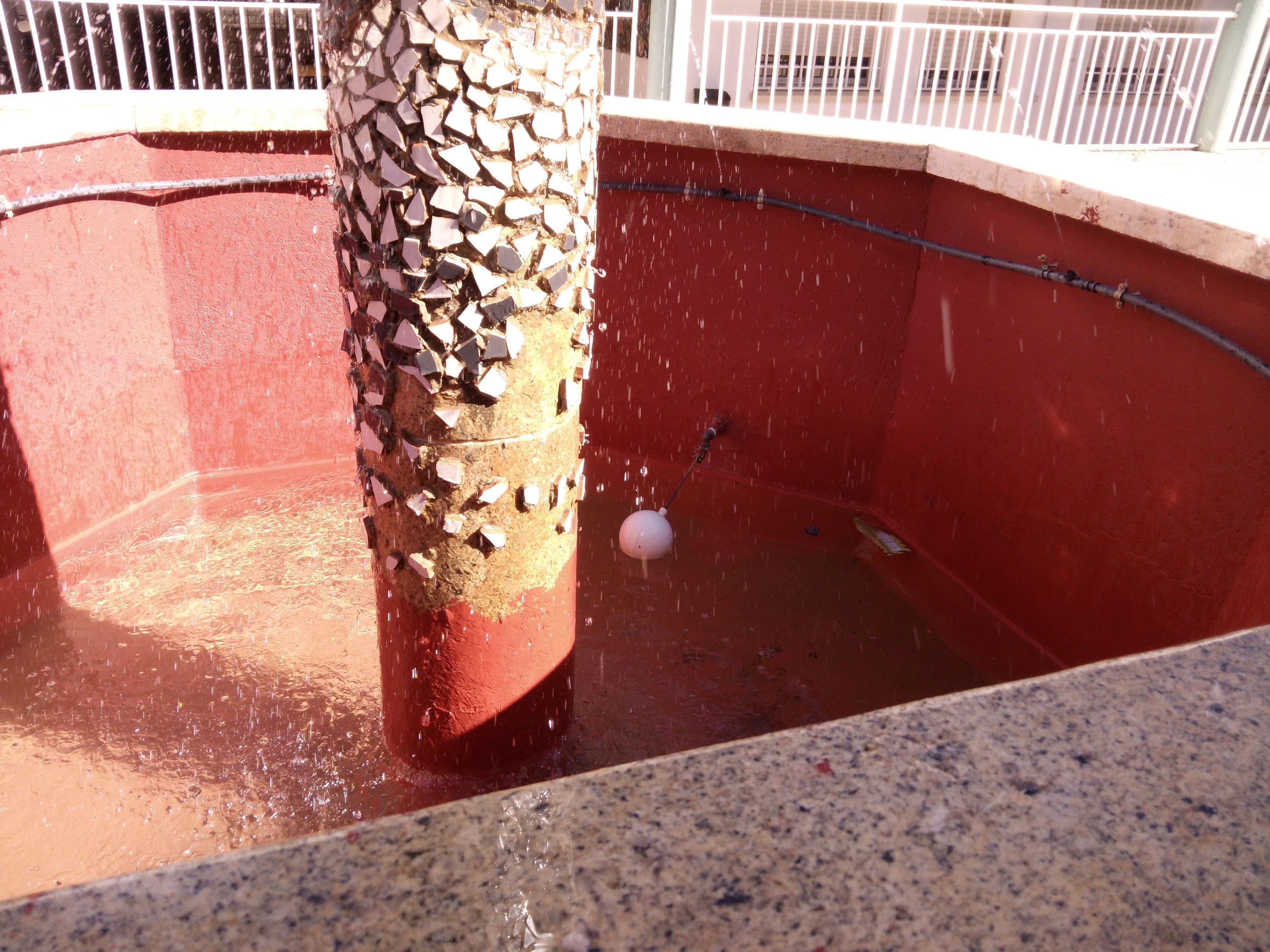 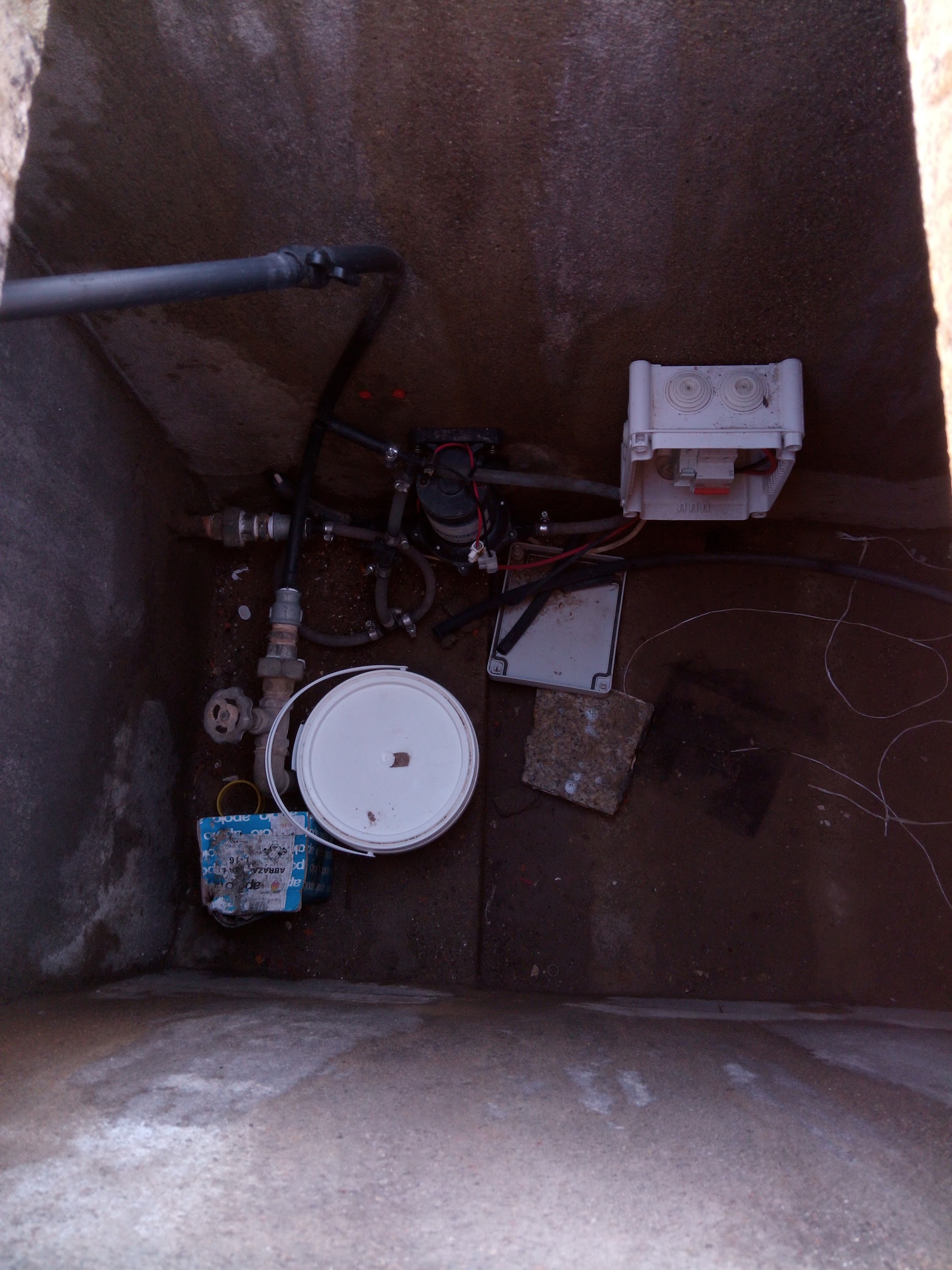 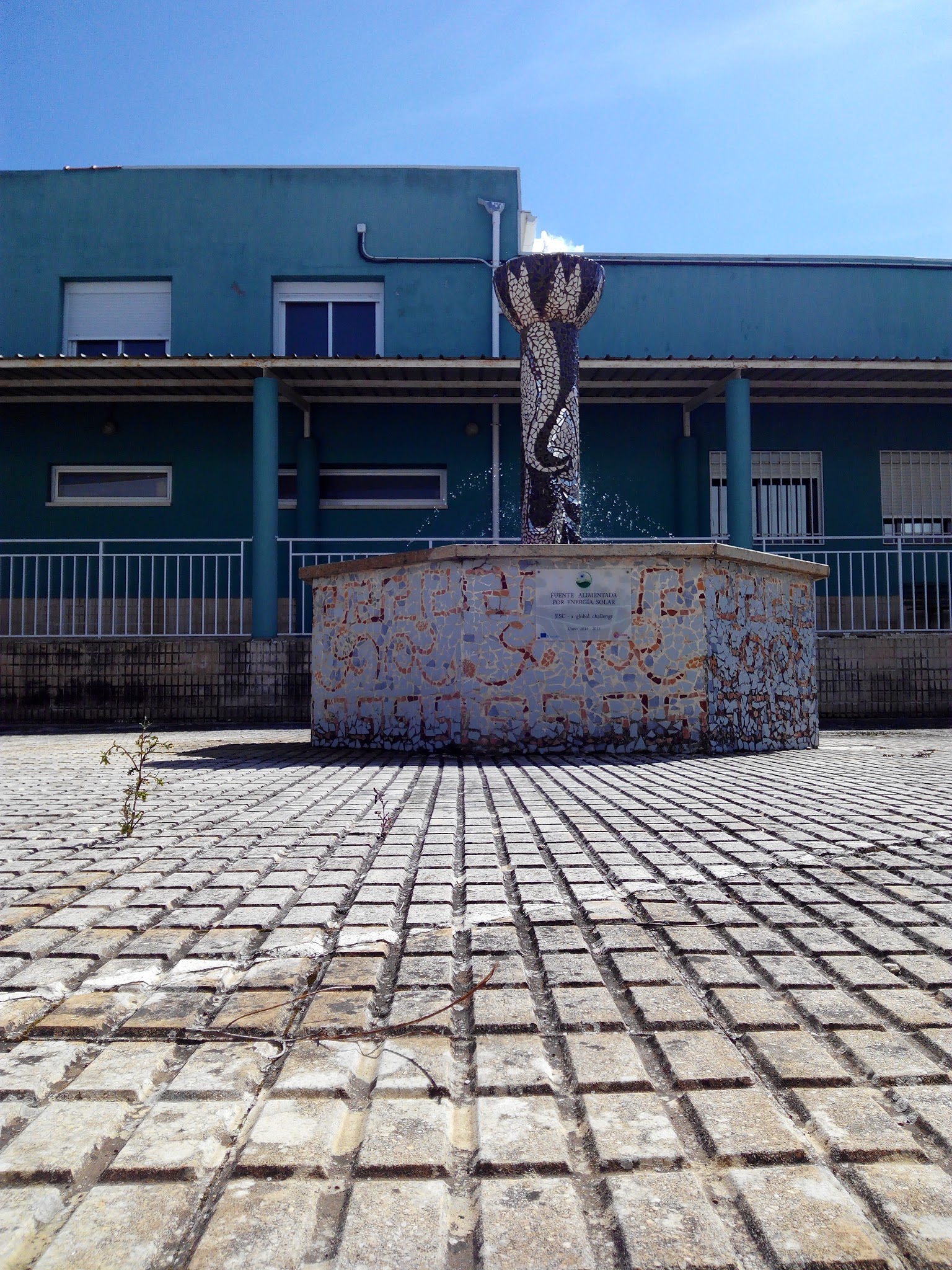 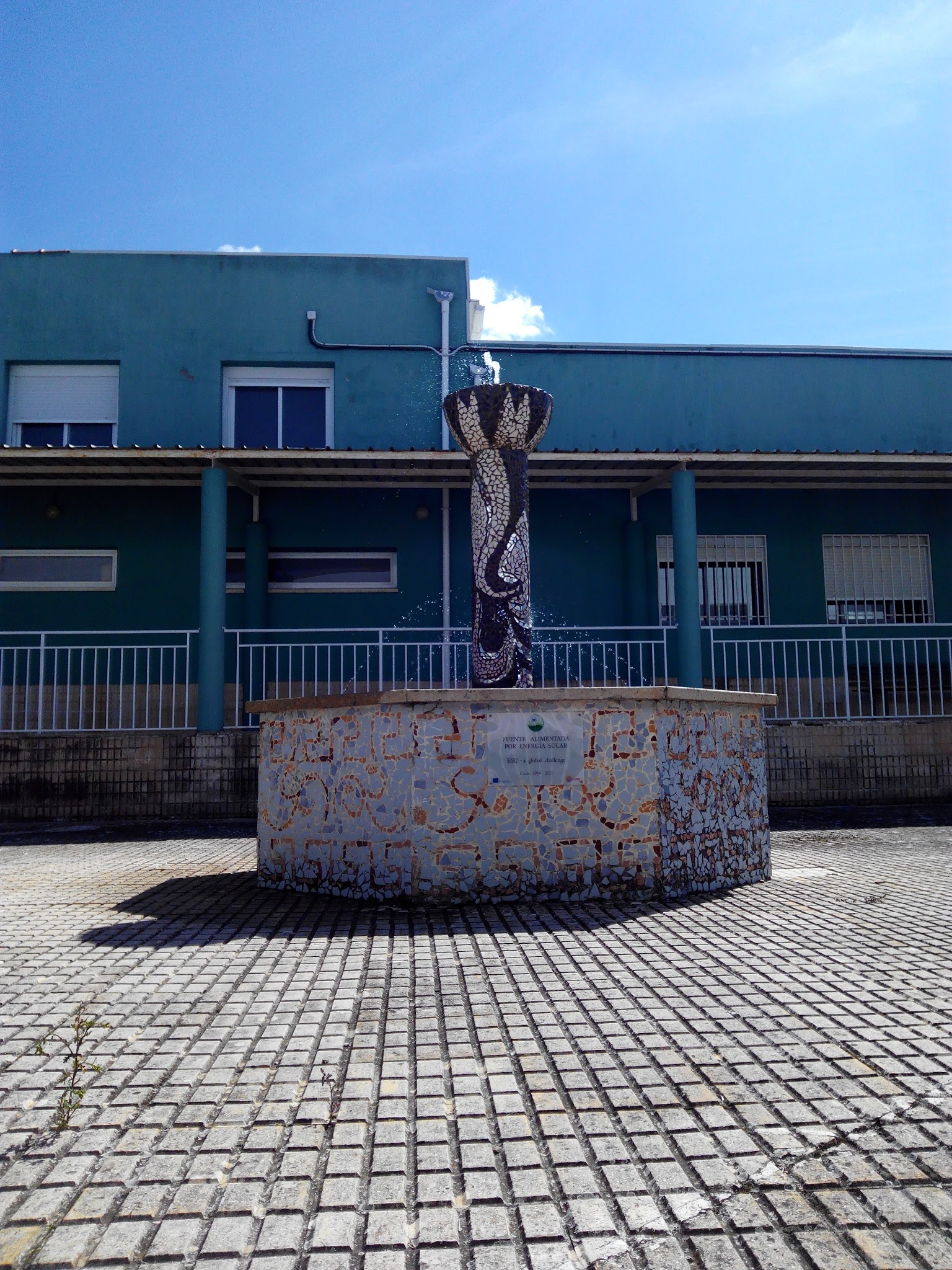 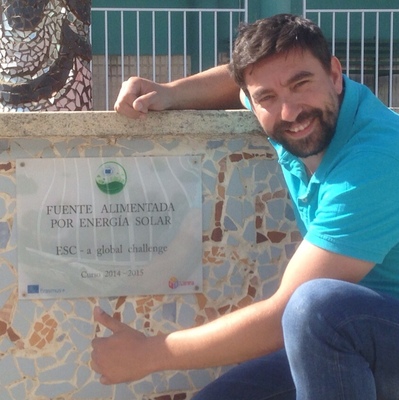